Вопросыпрактического внедрения ФГОС 3++ и ПООП в образовательный процесс
А.Ю. Грязнов, 30.11.2007
Что нового?  Всё новое…
ФГОС 3+ и ФГОС 3++
ПООП – новая роль
Конструктор ПООП
1367 и 301
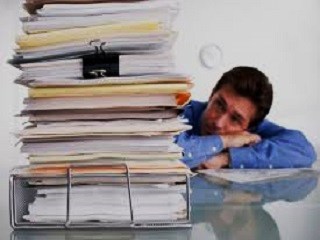 ФГОС 3+ и ФГОС 3++
Трудности:
постоянное увеличение количества ПС
NФГОС ≠ NПС
Взаимодействие с СПК
Достижения ФУМО «Электроника, радиотехника и системы связи» 
Подготовлены 12 ФГОС (11.03.ХХ, 11.04.ХХ, 11.05.ХХ)
11.03.ХХ, 11.04.ХХ – опубликованы
ФГОС 3+ и 3++. Разница.
ФГОС 3+ и 3++. Разница.
П.2.9. Можно ли считать, что узкопрофессиональная дисциплина «Методы диагностики и контроля в нанолектронике» совершенствует (углубляет) ОПК? *
2.9. В рамках программы бакалавриата выделяются обязательная часть и часть, формируемая участниками образовательных отношений. 
К обязательной части программы бакалавриата относятся дисциплины (модули) и практики, обеспечивающие формирование общепрофессиональных компетенций, а также профессиональных компетенций, установленных ПООП в качестве обязательных (при наличии). 
В обязательную часть программы бакалавриата включаются, в том числе:
дисциплины (модули), указанные в пункте 2.2 ФГОС ВО (физкультура, история, философия, БЖД);
дисциплины (модули) по физической культуре и спорту, реализуемые в рамках Блока 1 «Дисциплины (модули)».
Объем обязательной части, без учета объема государственной итоговой аттестации, должен составлять не менее 30 процентов общего объема программы бакалавриата

ОПК-2. Способен самостоятельно проводить экспериментальные исследования и использовать основные приемы обработки и представления полученных данных
П.3.5. Определение профессиональных компетенций **
«При определении профессиональных компетенций … Организация осуществляет выбор профессиональных стандартов, из числа указанных в приложении к ФГОС ВО … из каждого выбранного профессионального стандарта Организация выделяет одну или несколько обобщённых трудовых функций (далее – ОТФ), соответствующих профессиональной деятельности выпускников…»
 
29.001. Профессиональный стандарт «Специалист по проектированию и обслуживанию чистых производственных помещений для микро- и наноэлектронных производств» 

Тип деятельности  - научно-исследовательская. Нет в стандарте таких трудовых функций.
ФГОС 3++. Итоги
Трудности:
Практически во всех мелочах отличается от      ФГОС 3+.
Некоторые пункты допускают двоякое толкование или неоднозначность в понимании
Потребует переработки всех УП, ПООП, РП дисциплин, паспортов или матриц компетенций

Предлагаемые решения/действия
Предложить НМС внимательно изучить вышедшие стандарты и подготовить вопросы для общего запроса о ФУМО в Министерство за разъяснениями и уточнениями
ПООП. Новая жизнь.
Во всех стандартах:

1.4. … Организация разрабатывает программу бакалавриата в соответствии с ФГОС ВО, с учетом соответствующей примерной основной образовательной программы, включенной в реестр примерных основных образовательных программ (далее – ПООП).
ПООП. Первый шаг - от «Инженерии»
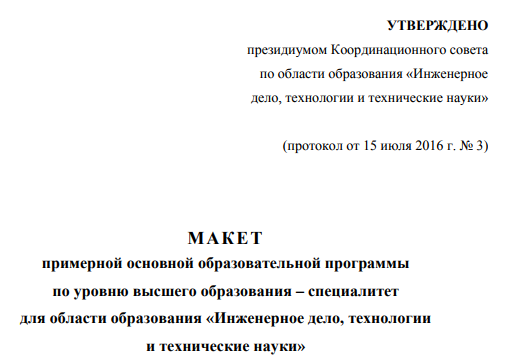 ПООП. Процесс разработки
Трудности:
Ранее ПООП не играли существенной роли
Необходимость сопряжения ПООП и профстандартов
Внедрение новых технологий («конструктор»)

Достижения ФУМО ««Электроника, радиотехника и системы связи» 
Подготовлены  и направлены в Москву 
	12 ПООП (11.03.ХХ, 11.04.ХХ, 11.05.ХХ)
ПООП = сумме прошлого опыта
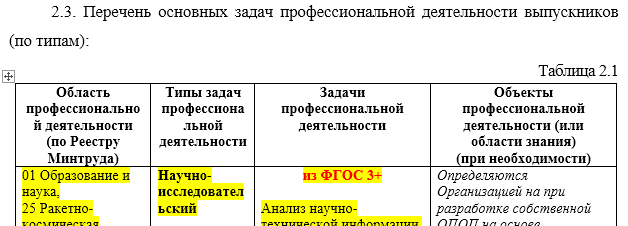 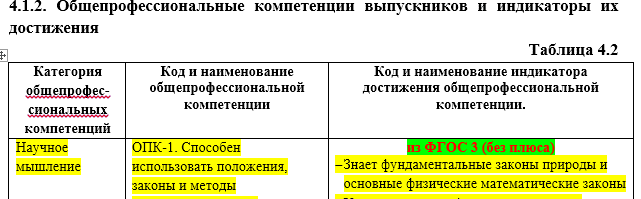 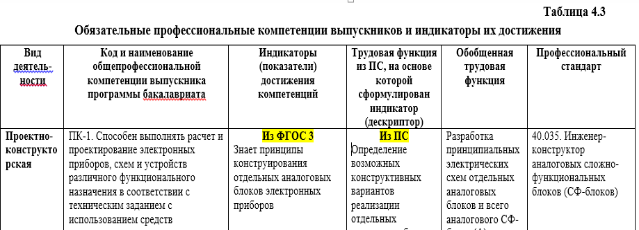 ПООП. Конструктор
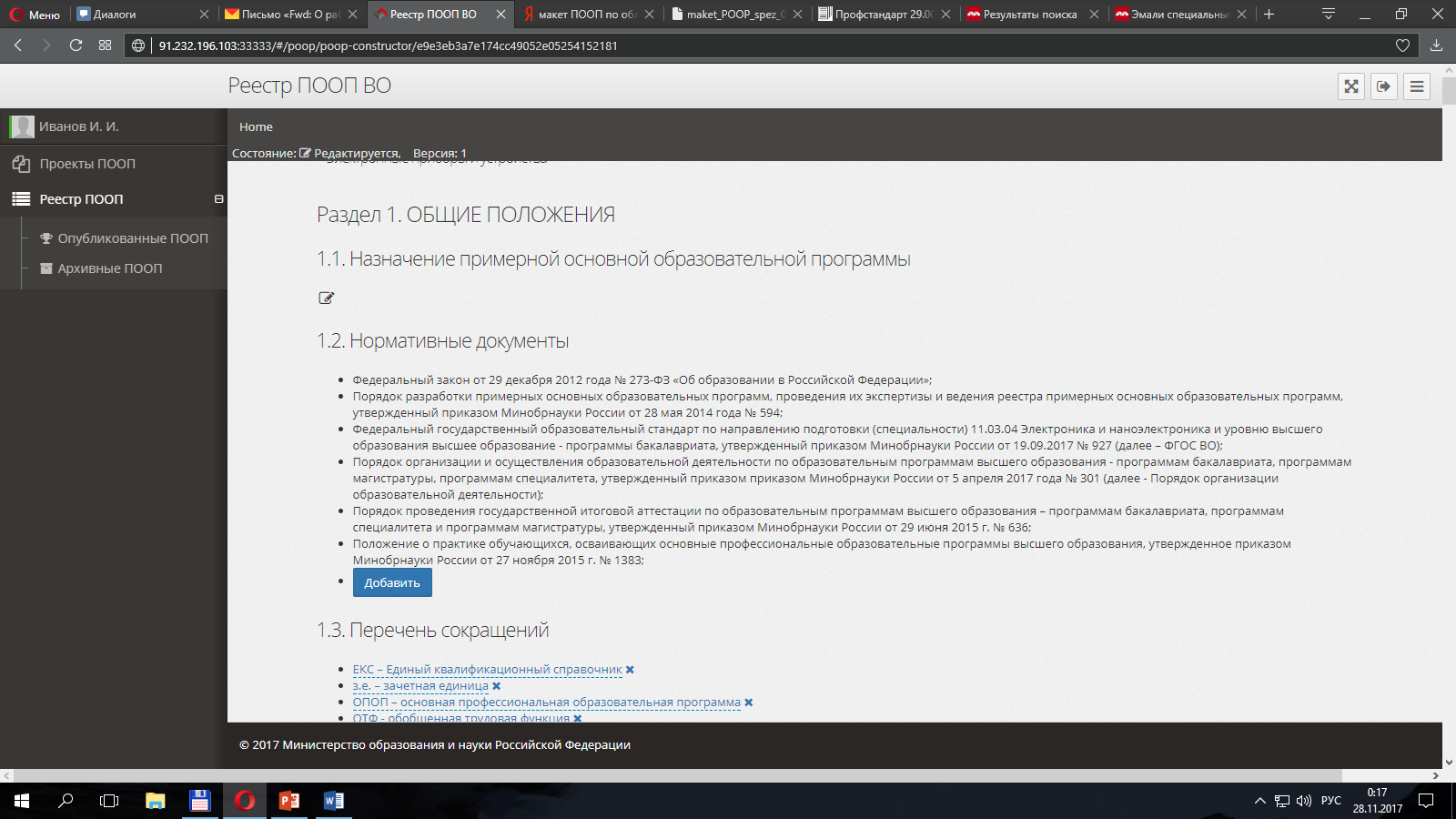 ПООП. Конструктор
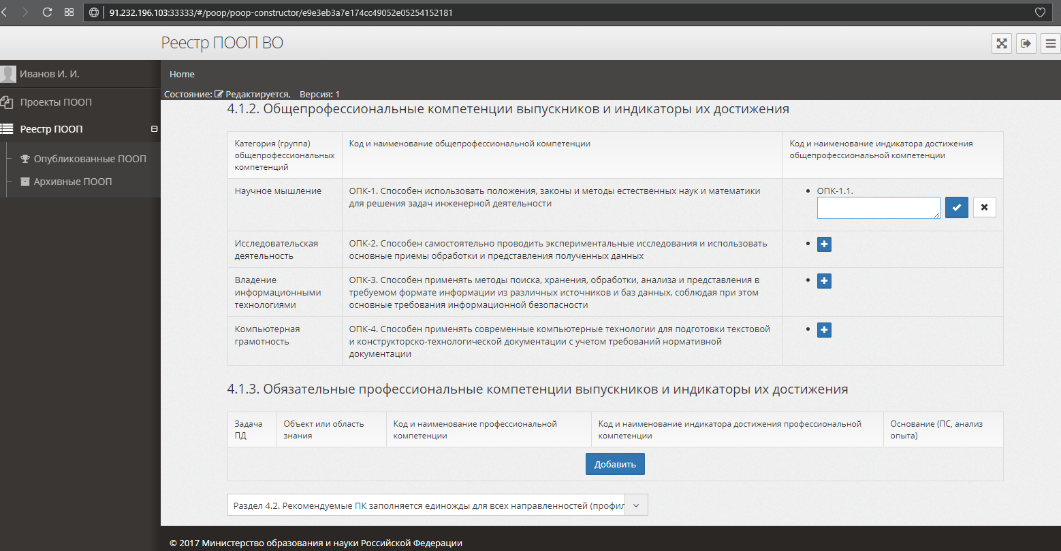 ПООП.  Макет и «конструктор»
Конструктор понятен, управляем
Принципиально не отличается от макета «Инженерия»
Позволяет вводить или не вводить обязательные блоки
«Перекачка» готовой ПООП «Электроника и наноэлектроника» заняла около двух часов
ПООП. Итоги.
Трудности:
Значительная детализация обобщенных трудовых функций, трудовых функций, индикаторов  имеет незначительное влияние на реальный образовательный процесс. 
Если две ПООП значительно различаются по требованиям и сильно детализированы – возникает трудность с практической реализацией в рамках, например, факультета
Плюсы
Возможность для ВУЗов использовать ПООП в качестве практически готовой ОПОП – все написано.
Le Roi-1367 est mort, vive le Roi-301!
Плюсы
Новый порядок за некоторыми оговорками дает ГОРАЗДО больше свободы
Трудности:
Некоторые новые положения не трактуются однозначно
Новый порядок гораздо рамочнее, однако инструкции Рособрнадзора по проверке – по старому порядку.
1367 и 301
П. 24
Общая продолжительность каникул в течение учебного года, если иное не установлено федеральным государственным образовательным стандартом, составляет: 
при продолжительности обучения в течение учебного года более 39 недель - не менее 7 недель и не более 10 недель; 
при продолжительности обучения в течение учебного года не менее 12 недель и не более 39 недель - не менее 3 недель и не более 7 недель; 
при продолжительности обучения в течение учебного года менее 12 недель - не более 2 недель.
1367 и 301
П. 42
Повторная промежуточная аттестация проводится не позднее истечения периода времени, составляющего один год после образования академической задолженности. Организация может проводить первую повторную промежуточную аттестацию и (или) вторую повторную промежуточную аттестацию в период каникул. В этом случае организация устанавливает несколько сроков для проведения соответствующей повторной промежуточной аттестации как в период каникул, так и в период реализации дисциплин (модулей).
Повторная промежуточная аттестация не может проводиться в период проведения практики, а также в период проведения промежуточной аттестации.
Время проведения повторной промежуточной аттестации не должно совпадать со временем проведения учебных занятий в форме контактной работы.
1367 и 301. Итоги
Введение приказа 301 почти не требует замены документов по сравнению с 1367, однако ФГОС 3++ и ПООП все равно заставят все менять.

На семинарах эксперты не дают четких ответов на вопросы.

Предлагаемые решения/действия
Предложить НМС внимательно изучить приказ 301 и подготовить вопросы для общего запроса в Министерство за разъяснениями и уточнениями с стороны ФУМО
Спасибо за внимание
21